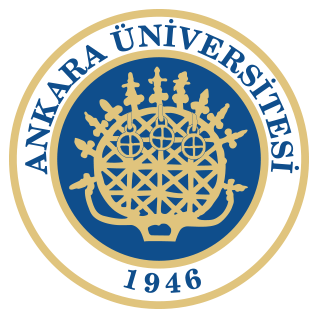 Türkiye’nin Sosyal Yapısı
13. Ders
KÜRESELLEŞME
Bugün “küreselleşme” günlük hayatta ya da kamusal tartışmada en sık başvurulan kavramlardan biridir. 

Uluslararası düzlemde yaygınlaşmış iktisadi etkinliklerin işlevsel anlamda birbirlerine eklemlenmesi olarak sözlükte tanımlanmaktadır.

Sosyal bilimlerde genel kanının aksine küreselleşmenin de üzerinde net bir tanım yapılamamaktadır.
KÜRESELLEŞME
Küreselleşme dediğimiz olguyu, ekonomik, siyasal, toplumsal ve kültürel boyutları ile bir bütün olarak olanaklı kılan temel etken ise ‘60’lı yıllardan başlayarak ulaşım ve enformasyon teknolojilerinde yaşanan baş döndürücü değişim, yani daha hızlı ulaşım araçlarının gelişmesi, bilgisayar teknolojilerinin geliştirilmesi, yetkinleştirilmesi ve yaygınlaşması ve elbette İnternet’tir. 
Bu teknolojik olanaklar sayesinde sermayenin üretimi farklı şekilde örgütleyebilmesi ve daha önce görmediğimiz bir güç, esneklik ve hareketlilik kazanması mümkün olmuştur.
Küreselleşme
Küreselleşmenin önünü açan somut tarihsel olay aslında bir parçalanma sürecidir. Bu süreci başlatan ilk işaret Sovyet Komünist Parti genel sekreterliğine getirilen Gorbaçov’un glasnost (açıklık) ve prestroyka (yeniden yapılanma) politikalarını hayata geçirmeye başlamasıdır. 
Bu politikalar sosyalist sistemin yıkılmasından çok siyasal olarak şeffaflaşması ve demokratikleşmesini, Sovyet Sosyalist Cumhuriyetler Birliği’ni oluşturan çeşitli toplulukların belli alanlarda özerklik kazanmasını ve sosyalist ekonominin biraz daha dışa açılmasını amaçlamaktaydı. 
Onun açtığı bu yolda 1991 yılında, darbeler ve isyanlarla tüm rejim çöktü ve Sovyetleri oluşturan devletler ard arda federasyondan kopmaya başladı. Bunu diğer Doğu Bloku ülkeleri izledi ve sosyalist kampa dâhil ülkeler birer birer piyasa ekonomilerine geçti. Başka bir deyişle 1990’larda sosyalist blok çöktü.
Küreselleşme
1989 yılında Soğuk Savaş dönemindeki kutuplaşma ve ayrışmanın simgesi hâline gelen ve Avrupa’nın ortasında komünist Doğu ile kapitalist Batı Almanya’yı ikiye ayıran Berlin Duvarı yıkıldı. 

Böylece iki kutuplu, siyasal ve ekonomik rekabete dayalı Soğuk Savaş dönemi sona erdi; kapitalist dünya, serbest piyasa ekonomileri tamamen rakipsiz kaldı ve dünya tek kutuplu bir hâl aldı.
Küreselleşme ve Ekonomi
Küreselleşme dediğimiz olgunun en açıkça gözlemlenebildiği alan ekonomidir. Ekonomik açıdan küreselleşmenin iki önemli özelliği vardır: 
1. Ulusal ekonomilerin giderek küresel piyasanın gücü karşısında gerilemesi ve dünya piyasalarıyla bütünleşmesi 
2. Çokuluslu şirketlerin giderek güç ve önem kazanması. Bu süreçlere bağlı olarak hem üretim hem de buna bağlı olarak finansal süreçler giderek küreselleşmekte.
Küreselleşme ve Ekonomi
Dünya piyasalarının böyle iç içe geçmesi tarihte ilk kez rastlanan bir olgu değildir. 
Bu bütünleşme Sanayi Devrimi’ni takip eden 1870–1914 arası liberalizmin de en temel hedeflerinden biriydi çünkü başından beri diğer ekonomik sistemlere karşı kapitalizmin ayırt edici özelliği, üretimde daha önce görülmemiş bir artış sonucu malların olağanüstü birikimine ve buna bağlı olarak sermayenin kâr güdüsü doğrultusunda bu birikimi dünya piyasalarına yaymak yönünde bir eğilime yol açmasıdır. 
Dolayısıyla günümüzdeki küreselleşme süreci, ekonomik açıdan, kapitalizmin liberal evresiyle önemli benzerlik göstermekte fakat yine de şu an içinde bulunduğumuz küreselleşmeyi liberal dönemle tıpa tıp aynı saymak doğru olmamaktadır.
Küreselleşme ve Ekonomi
Dönemler arasındaki farklılaşmaya yol açan en önemli neden, dolayısıyla küreselleşme dediğimiz olguyu, ekonomik, siyasal, toplumsal ve kültürel boyutları ile bir bütün olarak olanaklı kılan ve sermayenin yaygınlaşmasını sağlayan temel etken ‘60’lı yıllardan başlayarak ulaşım ve enformasyon teknolojilerinde yaşanan baş döndürücü değişim, yani daha hızlı ulaşım araçlarının gelişmesi, bilgisayar teknolojilerinin geliştirilmesi, yetkinleştirilmesi ve yaygınlaşması ve elbette İnternet’tir. 
Bu devrim niteliğindeki değişimler sayesindedir ki insan etkinliklerini o zamana kadar kısıtlayan en temel iki sınır, zaman ve mekân sınırı, tarihin daha önce hiç tanık olmadığı boyutta aşabilmiştir.
Küreselleşme ve Ekonomi
Bu teknolojik olanaklar sayesinde sermayenin üretimi farklı şekilde örgütleyebilmesi ve daha önce görmediğimiz bir güç, esneklik ve hareketlilik kazanması mümkün oldu. 
Başka bir deyişle internet teknolojisi sayesinde birkaç saniyede dünyanın öbür ucuna enformasyon ve talimat iletebilmesi ile, sermaye ulusal sınırları aşarak örgütlenebildi ve robotik teknolojiler sayesinde üretimi yeni baştan örgütleyebilmiştir.
Böylece çok uluslu şirketler, kendi çıkarlarına uygun olarak tüm dünya üzerine yayılan üretim ve yönetim birimleri oluşturabildi. Örneğin fabrikalarını emeğin daha ucuz olduğu bölgelerde açabildiler.
Küreselleşme ve Ekonomi
Aslında yabancı bir şirketin başka bir ülkede yatırım yapması da yeni bir şey değil, kapitalizme özgü bağımlılık ilişkilerinin bir sonucu olarak Soğuk Savaş döneminde de güçlü merkez ülkelerin şirketleri daha güçsüz çevre ülkelerde yatırım yapmaktaydı. 
Soğuk Savaş dönemindeki yatırımlar çevre ülkede, merkez ülkeye bağlı ve tüm yönetim-üretim işlevlerini aynı çatı etrafında toplamış şirketler-fabrikalar kurulması şeklindedir. 
Yaygın olan üretim modeli ise tek bir üretim hattı üzerinde birörnek kitle üretimidir. (Fordist ya da Taylorist üretim olarak anılır).
Küreselleşme ve Ekonomi
Oysa şimdi çok uluslu şirketler, bant tipi üretimin yerine çok farklı beğenilere ve gelir gruplarına hitap edebilen bir ürün çeşitliliği içeren post-Fordist üretime kaymış durumdadır. 
Yeni teknolojik olanaklar sayesinde üretim ya da yönetimin çeşitli aşamalarını parçalayarak, her birini kendileri için avantajlı başka bir ülkede gerçekleştirmekteler. 
Elbette bu yabancı yatırımlar tüm dünyaya eşit şekilde dağılmıyor. Zaten yatırımın hâlen büyük kısmı ABD, Japonya ve Avrupa Birliği’nde yoğunlaşmaktadır. 
Yatırım yapanların çoğu da gene bu ülkelerdir. Bunların dışında kalan bölgelerde özellikle Güneydoğu Asya ve Latin Amerika ciddi yabancı yatırım çekmektedir.
Az gelişmiş ülkeler içinde en aşağıdakilerde yabancı yatırım yok denecek kadar azdır. Yani yatırım azgelişmiş ülkeler arasında da eşit şekilde dağılmamaktadır.
Küreselleşme ve Ekonomi
1. Soğuk Savaş döneminde yaygın olan Fordist üretim modeli içinde emeğin verimliliğinin giderek azalması 
2. Batı sermayesinin, özellikle Tayland gibi Doğu Asya ülkelerinden gelen ucuz mallarla rekabet etmekte zorlanması ve bunun yarattığı baskı 
3. Yine Soğuk Savaş döneminde geçerli olan sosyal refah devleti şemsiyesi altında, sigorta vb. kalemlerle Batı’daki işçi maliyetinin şişkinleşmesi ve bunları azaltmak yönündeki işveren etkinlikleri karşısındaki güçlü direniş.
Küreselleşme ve Ekonomik Sonuçlar
Birincisi, uluslararası ticaret geçmiş dönemdekinden çok daha karmaşık ve belirsiz bir hâl almıştır. 
İkinci olarak tüm dünyada ‘80’li yıllardan itibaren toplumun zengin kesimlerinin vergileriyle toplumun daha az avantajlı kesimlerini desteklemeye dayalı refah devleti politikaları gerilemiş ve neo-liberal politikalar giderek yükselmiştir. Ayrıca ulusal kalkınmaya dayalı model terk edilmiştir. 
Küresel pazara yapısal uyum, kamu kesiminin ve devletin ekonomi içindeki etkisini azaltmak ve özel sektörün etkisini artırmak, bu anlamda da özelleştirmeyi yaygınlaştırmak amaçları güdülmüştür.
Küreselleşme ve Ekonomik Sonuçlar
küreselleşme sürecinde gelişmiş ülkeleri az gelişmişlerden ayıran asıl faktör, geçmişte olduğu gibi sanayileşmiş olmaları değil teknoloji üretebilmeleridir. 
Buna bağlı olarak, bu teknolojinin üretilmesini mümkün kılan “bilgi” küresel ekonomi içinde en önemli değer hâlini almaktadır. 
Küreselleşme süreci aynı zamanda gelişmiş ülkeler için endüstri toplumundan “bilgi toplumu”na geçiş olarak görülebilir.
Küreselleşme ve Ekonomik Sonuçlar
Öte yandan belli sermaye grupları önünde riskli de olsa yeni ve görülmedik birikim ve yayılma olanakları açan küreselleşme süreci işgücü ya da emek açısından dev boyutlarda sorunlar doğurmaktadır. 
Özellikle üretimde otomasyonun artması, birçok işin robotlar tarafından üstlenilmesi, işin örgütlenme biçimindeki değişiklikler ve belli işlerin az gelişmiş ülkelere kaydırılması, ekonomik krizlerin de küresel boyuta ulaşması hem gelişmiş ülkelerde hem tüm dünyada yaygın işsizliğe yol açmaktadır. 
Tüm dünyada işsizlik hem artmakta hem kalifikasyonların altında istihdam gibi yeni biçimler alabilmektedir.
Küreselleşme ve Ekonomik Sonuçlar
Tüm bunların sonucunda yoksulluk tüm dünyada artmakta ve derinleşmektedir. Elbette Soğuk Savaş döneminde de yoksulluk vardır; ancak yine Soğuk Savaş döneminde yoksullukla mücadeleye dönük güçlü politikalar, bundan da önemlisi yoksulluğu bir insanî sorun olarak algılayan yaygın bir zihniyet de mevcuttur. 
Küreselleşme ile değişen, yoksullukla mücadelenin bir öncelik olmaktan çıkması ve bunun insanî & ahlâkî bir sorun olarak algılanmamasıdır. 
Sermayeyi, arzı ya da üretimi merkeze alan bu ekonomi politikaları, insanların reel ücretlerindeki düşüş nedeniyle talep ya da tüketimde dengesizliğe yol açmakta ve ekonomiler bu dengesizlik sonucu sık sık krize girmektedir; 
Üstelik ulusal ekonomiler birbirine geçmiştekinden çok daha sıkı bağlarla bağlı olduğundan bu krizler kısa sürede dünya ölçeğinde ekonomik kriz görünümü almaktadır.
Küreselleşme ve Ekonomik Sonuçlar
Soğuk Savaş’ın görece belirli, kurallı, sadakate dayalı ve güvenli yapısından; belirsiz, kuralsız, riskli daha “serbest” bir yapıya doğru kaymaktadır.
Küreselleşmenin Genel Etkileri
Toplumsal açıdan, tüm bu ekonomi politikaları sonucu artan işsizlik, yoksullaşma ve gelir dağılımının bozulması gibi etkenler ciddi toplumsal maliyetler doğurmakta ve Soğuk Savaş döneminin yaygın orta sınıflarını daraltarak sınıfsal yapıyı değiştirmektedir. 
Öte yandan sistemden dışlanma tehlikesi ile karşı karşıya kalan çaresiz kent yoksulları, hayatta kalma savaşı verirken kentlerde ciddi güvenlik sorunları doğmaktadır. 
Birçok ulus üstü şirketin dünyanın dört bir yanında etkinliğe geçmesiyle birlikte insanlar da bu büyük uluslararası sermayeyi takip etmektedir. 
Büyük şirketlerin son derece nitelikli yönetici ve mühendis kadrolarının yanı sıra sistemden dışlanmamak için iş arayan, tarım politikalarının sarsılmasıyla köyünden ayrılmak zorunda kalan ya da sistemin getirdiği yeni siyasal- toplumsal çalkantılarla yerinden yurdundan olan büyük yoksul kitleler de dünya yüzeyinde artık daha çok hareket etmektedir. Dünya ölçeğinde göç artmaktadır.
Küreselleşmenin Genel Etkileri
Ekonomik küreselleşme küresel kent dediğimiz yeni bir yerleşim tipi doğurmuştur. Bunlar küresel ekonomi sisteminde önemli bir düğüm noktası teşkil eden kentlerdir. 
Bilgi teknolojilerinin ve bilgi akışının yaygınlaşması hem toplumsal anlamda bilgiyi en önemli değer hâline getirmiş hem de ulus üstü şirketlerin merkezlerini ve söz konusu hizmet ve teknolojileri bünyesinde barındırabilen bazı kentleri diğerlerinin önüne geçirmiştir. 
Kentler arasında da küresel rekabet yükselmekte ve kentler uluslararası sermayeyi kendine çekebilecek iletişim ve ulaşım altyapısı, lüks konut ve otel vb. hizmetleri sunmak üzere tasarlanmaktadır. 
Kenti tanımlayan geçmişteki gibi barındırdığı nüfus değil, sunduğu hizmetlerdir.
Küreselleşmenin Genel Etkileri
Mevcut işgücü içinde, artan yoksulluğa rağmen, uzmanlaşmış bilgiye sahip ve geliri çok yüksek küçük bir uluslararası profesyonel kesim önem kazanmış ve bu kesimin söz konusu kentler arasındaki dolaşımı artmıştır. 
Küresel kentler aynı zamanda, gittikleri kentlerin değerini artıran bu kesimin özel kültürel tüketim taleplerine, yüksek kalite açısından belli oranda standartlaştırılmış, ancak içerik açısından yerel tatlar da taşıyarak farklılaşan ürünlerle yanıt verebilen mekânlardır. 
Böylece kent içinde belli bölgeler restore edilerek, başka bir deyişle “mutenalaştırılarak” bu kesimin, kendini diğer tüm sınıf ve toplumsal gruplardan farklılaştırmak isteyen seçkin zevklerine hitap eden, farklı, değişik ürünler hâline getirilmektedir. 
Bu dönüşüm içinde toplumsal sınıflar gelir kadar, zevk ve yaşam biçimi etrafında da oluşmaktadır ve farklılaşan yaşam biçimleri tüketim toplumu sayesinde oluşmaktadır.
Küreselleşmenin Genel Etkileri
Kentler arasında rekabet artmaktadır.
Bu gelişmelere bağlı olarak kentin şekillenmesinde kentlilerin müdahalesi ve söz hakkı giderek sınırlanmakta, kentin şekillenmesinde kentlilerin talepleri göz ardı edilmekte, kente ilişkin asıl önemli kararların alınması sürecinden kentliler dışlanmakta ve kentler sermayenin ihtiyaç ve talepleriyle, çoğunlukla kent merkezlerindeki kamusal alan ve yapıların yerine inşa edilen, AVM, rezidans, otel vb. yapılar ekseninde şekillenmektedir. 
Bu ise tüm dünyada kent hakkı talebiyle yola çıkan güçlü hareketler ve isyan kentleri çıkarmaktadır.
Küreselleşmenin Genel Etkileri
İşgücü piyasasındaki kutuplaşmaya paralel giden yeni toplumsal tabakalaşma ve kutuplaşmalar, kentte de belli bir ayrışma doğurmakta ve bu, yeni küresel kenti mekânsal olarak da şekillendirmektedir. 
Kentsel mekân, kentlerin merkezleri dahi, ekonomik küreselleşmenin sonucu ortaya çıkan tüketim toplumu ve onun dinamikleri tarafından, yani sermayenin çıkarlarına göre yeniden tasarlanmaktadır. 
Bu anlamda kent geçmişin bütünleşme mekânı olmaktan çıkmaktadır, farklı grup ve sınıfların karşılaşabileceği mekânların oranı kentte giderek azalmaktadır ve kentler, birbiriyle fazla da karşılaşmadan yaşayan farklı işlev ve sınıflar arasında kırılmış, parçalanmış bir görünüm kazanmaktadır.
Küreselleşmenin Genel Etkileri
Siyasal alana baktığımızda ise, Sovyetlerin dağılması ve dünyanın tek kutuplu bir yapıya bürünmesiyle temel siyasal konumlanmalar da giderek geçmişteki ideolojiler yerine kimliklerin, aynı zamanda da kültürel anlamda yerelliklerin yükselişi ve toplumların artık yeni tüketim kalıpları etrafında ayrışması etrafında şekillenmektedir.
Söz konusu siyasal talepler, kültürel alanda (özellikle de milliyetçilik ve/veya etnik yerelcilik ekseninde) sayıları giderek artan göçmenlere yönelik nefretle birleşen duygular ya da artan muhafazakârlık şeklinde açığa çıktığı gibi ekonominin aşındırıcı etkilerinden kaçış ve/veya bu etkilere direniş alanları ve çeşitliliğe karşı hoşgörü şeklinde de belirebilmektedir.
Bu anlamda kimlik insanlara, giderek kaybettikleri ve şiddetle ihtiyaç duydukları dayanıklı ve tutarlı bir benlik duygusunu geri kazandırabilecek yeni bir dayanak ve yeni bir kamusallık tanımının zemini olarak işlev görebilmektedir.
Küreselleşmenin Genel Etkileri
Öte yandan siyasetin sadece içeriği değil, biçimi de köklü bir biçimde değişmiştir. Hükûmet dışı örgütler ve benzeri sivil toplum kuruluşları, bugün dünya siyasal arenasında, kimi sorunlarda parlamentolar kadar önemli rol oynar hâle gelmiştir. 
Bunun yanı sıra geçmiş direniş biçimleri gerilerken ve ekonomi uluslar arasılaşırken uluslararası terörizm de yükselmekte ve bu süreçte, yine ulus devletlerin gerilemesiyle tezat oluşturacak şekilde ve baştaki beklentilerin aksine askerî kurumların önemi artmıştır.
Küreselleşmenin Genel Etkileri
Yeni dünya düzeninde siyasal alanda da ulus devletlerin giderek güç yitirdiği söylenebilir; hatta genel hatlarıyla siyasal alan ekonominin gücü karşısında gerilemektedir. 
Ulus devletler, AB vs. gibi artan bölgeselleşme eğilimleri içinde neredeyse gönüllü olarak erimektedirler. 
Başka bir deyişle ulus devlet, hem ekonomi üzerindeki gücünü ve küresel sermaye ile pazarlık olanaklarını yitirmekte; hem de buna bağlı olarak siyasal anlamda eski gücünü kaybetmektedir.
Küreselleşmenin Genel Etkileri
Ulus Devletin Gerilemesi süreci
Özerklik kaybı, ya da “devletin kontrol kabiliyetini ve gücünü yitirmesi, 
Karar mekanizmasında ortaya çıkan meşruiyet eksikliği 
Devletin meşruiyet temin edici idari ve düzenleme hizmetleri sunmadaki yetersizliği.
Küreselleşmenin Genel Etkileri
Küreselleşme süreci kültürel alanda umulmadık bir sonuç doğurmuştur: bir yandan ortak tüketim kalıpları etrafında tüm dünyada geçerli standartlaşmış kültür biçimleri ortaya çıkmakta (örneğin Mc Donalds ve fast food tüm dünyaya yayılmakta); bir yandan da bir yerelleşme süreci, geleneğe ve dine dönüş yaşanmaktadır. 
Bu noktada siyaset alanında olduğu gibi kültür alanında da kimlik merkezli aidiyetler önem kazanmaktadır. Aynı zamanda Soğuk Savaş döneminde yaygın olan sınıf ve siyaset temelli akımlar yerini, ekonomi ve siyasette olduğu gibi sanat alanında da bireyi merkez alan yaklaşımlara bırakmaktadır.
Küreselleşmenin Genel Etkileri
Genel olarak görsel kültürün yazılı kültürün önüne geçmesi kültür algımızı köklü şekilde değiştirmektedir. 
Tüketim toplumu yaratan küreselleşme süreci kültürel ürünü de bir ‘hakikat arayışı’ olmaktan çıkararak giderek metaya dönüştürmekte ve tüm bu yeni görsel ve interaktif imkânlarla da donanmış güçlü bir kültür endüstrisi ve piyasası gelişmektedir. 
Siyaseti daraltan ve her gelişme ya da sorunu ekonomiyle ilişkilendiren yaklaşımdan bilimsel alan da etkilenmektedir: Küresel çağın en popüler bilim dalı “işletme teknikleri”ne indirgenmiş bir hâlde ekonomidir.
Küreselleşmenin Genel Etkileri
Sonuçta tüm dünyada ‘80’li yıllardan itibaren toplumun zengin kesimlerinin vergileriyle toplumun daha az avantajlı kesimlerini desteklemeye dayalı refah devleti politikaları geriledi ve neo-liberal politikalar giderek yükseldi. Fakat arzı ya da üretimi merkeze alan bu ekonomiler aynı zamanda sık sık krize girmekte; üstelik bu krizler kısa sürede dünya ölçeğinde ekonomik kriz görünümü almaktadır. 
Tüm bu ekonomi politikaları sonucu artan işsizlik, yoksullaşma ve gelir dağılımının bozulması gibi etkenler ciddi toplumsal maliyetler doğurmakta ve Soğuk Savaş döneminin yaygın orta sınıflarını daraltarak sınıfsal yapıyı değiştirmektedir.
Küreselleşmenin Genel Etkileri
Siyasal alana baktığımızda ise, giderek geçmişteki ideolojiler yerine kimliklerin önem kazandığını gözlemliyoruz. Ulus devlet ise hem ekonomi üzerindeki gücünü ve küresel sermaye ile pazarlık olanaklarını yitirmekte; hem de buna bağlı olarak siyasal anlamda eski gücünü kaybetmektedir. 

Yine de ulus devletler hâlen oyunun önemli aktörleri arasındadır.
Kitap Önerileri
Küreselleşme - Toplumsal Sonuçları   -Zygmunt Bauman-

Toplumun McDonald'laştırılması   -George Ritzer-

Küreselleşme   -Joseph E. Stiglitz-
SON
13. Dersin Sonu
Teşekkürler
KAYNAKÇA
Ural, T. (2019). Türkiye'nin Toplumsal Yapısı. İstanbul:İstanbul Üniversitesi Açık Öğretim Fakültesi Yayını
ÖZGÜR, A. Z., KALENDER, A., PELTEKOĞLU, Z. F., BAYÇU, S., ERGÜVEN, M. S., 
YILMAZ, R. A., . . . GÖZTAŞ, A. (2018). Türkiye'nin Toplumsal Yapısı. Eskişehir: Eskişehir Anadolu Üniversitesi Yayınları.
Kongar, E. (2014). Toplumsal Değişme Kuramları ve Türkiye Gerçeği. İstanbul: Remzi Kitabevi.
Zencirkıran, M. (2019). Türkiye'nin Toplumsal Yapısı. Eskişehir:Anadolu Üniversitesi Açık Öğretim Fakültesi Yayını2739.